College Student Health Survey Report
St. Cloud State University
 College Student Health Survey
Katherine Lust, PhD, MPH, RD
Director of Research: Boynton Health Service, University of Minnesota
Adjunct Assistant Professor,
Division of Epidemiology & Community Health, University of Minnesota
March 25, 2013
Methodology
Paper Work
FERPA
IRB
Logistics
List of students
IT 
Test, Test. Test
Over sampled Veterans
Methodology
2,928 students were sent a survey (2008)
3,558 students (2009)
3,517 students (2010)
3,511 students (2011)
5,928 students (2012)
31.6% Response rate (2008)
33.4% (2009)
34.5% (2010)
35.7% (2011)
15.9% (2012)
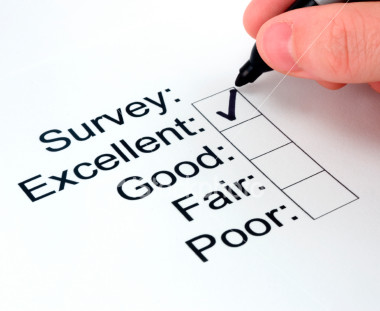 Over the 5 years
19,442 students received a survey
 and 5,520 completed a survey
Demographics
Analysis: Academic performance
Grade Point Average:
self report
Areas to be Examined
Tobacco Use
Alcohol/Other Drugs
Personal Safety
Financial
Current Tobacco Use
P <0.0001
Current Tobacco Use: Any use of tobacco within  the past 30 days
Current Tobacco Use
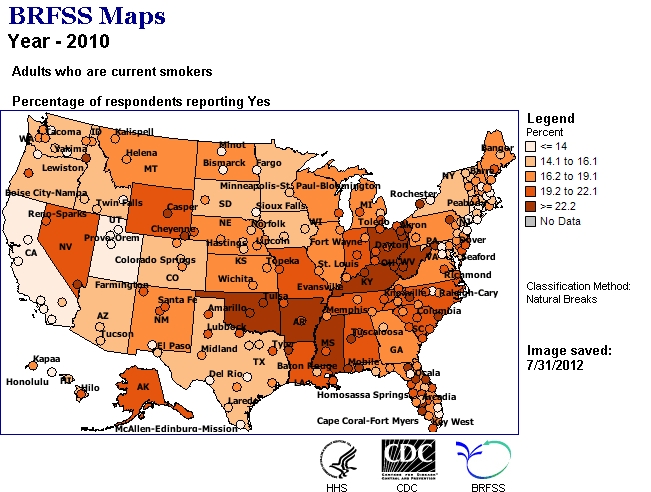 Minnesota: 14.9%
Daily Tobacco Use
Current Smokeless Tobacco Use
Current Smokeless Tobacco Use: Any use of smokeless tobacco within the past 30 days
Consider Themselves SmokersAmong Those Who Smoked Tobacco Within Past 30 days
51.2% attempted to quit 

3.7= Average number of quit attempts
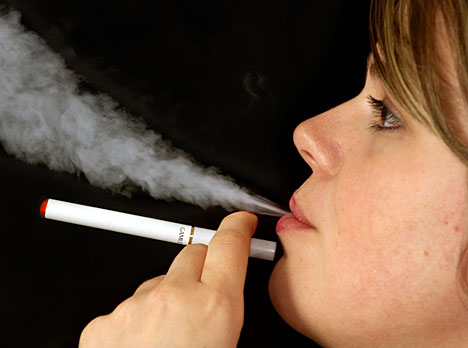 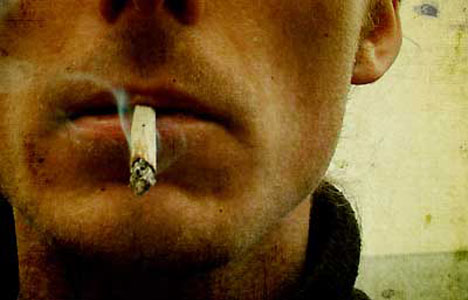 SCSU 20112 CSHS
Exposure to Secondhand Smoke
*Location not included in question
SCSU 2012 CSHS
Current Alcohol Use
P <0.0001
Current Alcohol Use
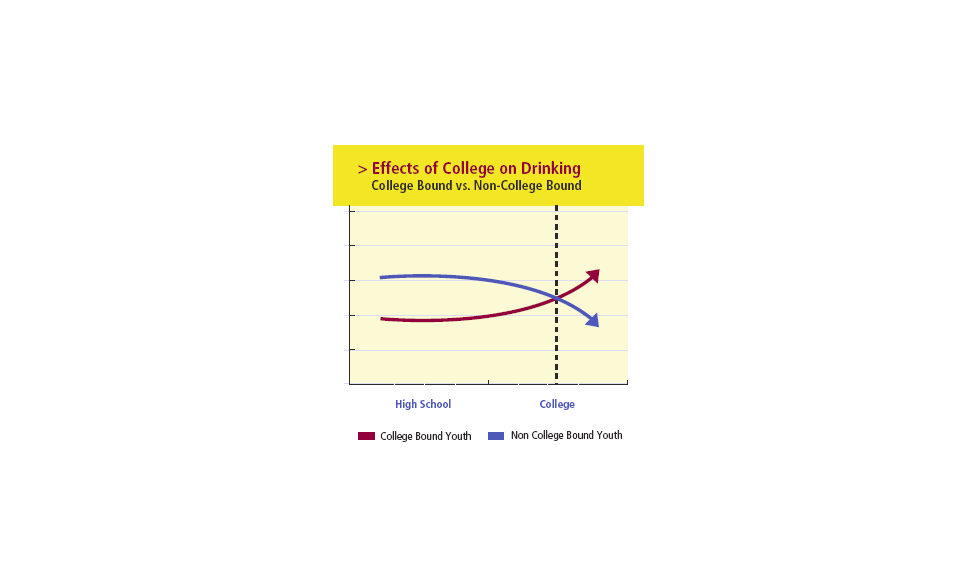 Used Alcohol within past 30 days:
12th Grade

Male: 41.0%
Female: 39.0%

2010 MN Student Survey
E. Weitzman, 2006
High Risk Drinking
P<0.0001
Ages 21 to 23 are the peak years for engaging in high-risk drinking
High Risk Drinking
Ages 21 to 24 are the peak years for engaging in high-risk drinking
High Risk Drinking
Minnesota: 17.2%
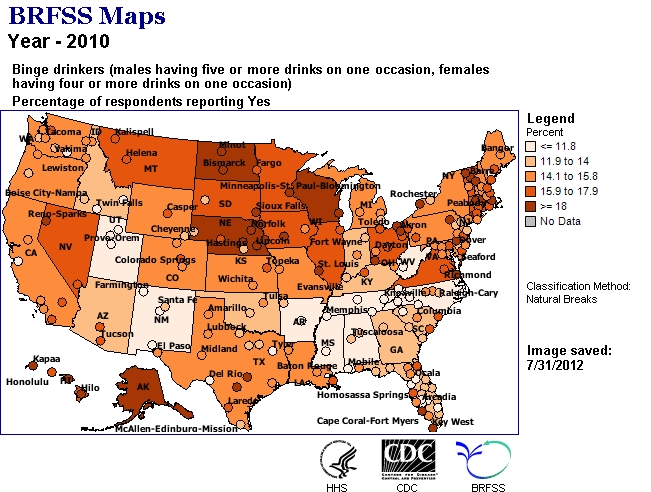 AssociationHigh Risk Drinking and Negative Consequences
P < 0.0001
Aggregate 2010 CSHS
High Risk Drinking and Grade Point Average
Do not engage: Mean= 3.37
P< 0.0001
Engage in HRD: Mean= 3.21
Aggregate 2010 CSHS
High Risk Drinking and GPA
Aggregate 2010 CSHS
Current Marijuana Use
P= 0.002
U of M 2010 CSHS
Current Marijuana Use
Marijuana Use and GPA
P < 0.0001
Aggregate 2010 CSHS
Marijuana Use refers to use within the past 30 days
Other Illicit Drug Use-Past 12 Months
Other Illicit Drug Use-Past 12 Months
5.9% report having used at least one of the nine illicit drugs
5.3% report having used another person’s prescription medication
Other Drug Use and GPA
P < 0.0001
Aggregate 2010 CSHS
Other drug use refers to use within the past 12 months
Sexual Assault: Lifetime
Sexual Assault: Lifetime
Sexual Assault: Past 12 Months
Sexual Assault: Past 12 Months
Domestic Violence: Lifetime
Domestic Violence: Lifetime
Domestic Violence: Past 12 Months
P<0.0001
Domestic Violence: Past 12 Months
Sexual Assault and GPAFemales only
Not statistically significant
Aggregate 2010 CSHS
Domestic Violence and GPA Females only
Not statistically significant
P< 0.0001
Aggregate 2010 CSHS
Sexual Assault Reporting by Victims
Based on experiencing sexual assault within lifetime
SCSU 2012 CSHS
Depression Diagnosis-LifetimeAll Students by sexual assault/domestic violence
SCSU 2012 CSHS
Questions?